FY 2014-2015 Budget Presentation to Board of Finance
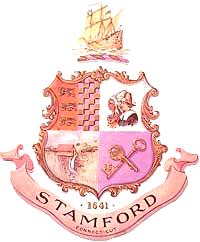 Kweskin Theatre
Kevin Murray, Operations Manager
Parks & Facilities
March 17, 2014
Summary of Operating Budget Request
2
Operating Budget Request by Activity
3
Operational Highlights
The Division is managed by an outside management contract which has an existing contract that expires June 30, 2015.
Upgrade of existing outdated buildings.
4
Financial Highlights
The largest impact for this Division is the Contracted Services which has a contract amount for the 2014/2015 of $65,000 which is paid in two stipends. 
Building Maintenance is going to have to transfer $5,000 of the $13,000 to Contracted Services to cover the contractual obligation for this Division.
5
Cost Management
Upgrading of the existing buildings to make them more energy efficient and minimize the amount of emergency repairs to the buildings.
6
Significant Requests for 2014-2015
These three line items are all necessary for the running of the Division due to contractual obligations and the aging of the buildings and the work necessary to maintain them throughout the year.
7